Conference SummaryAXRO 24
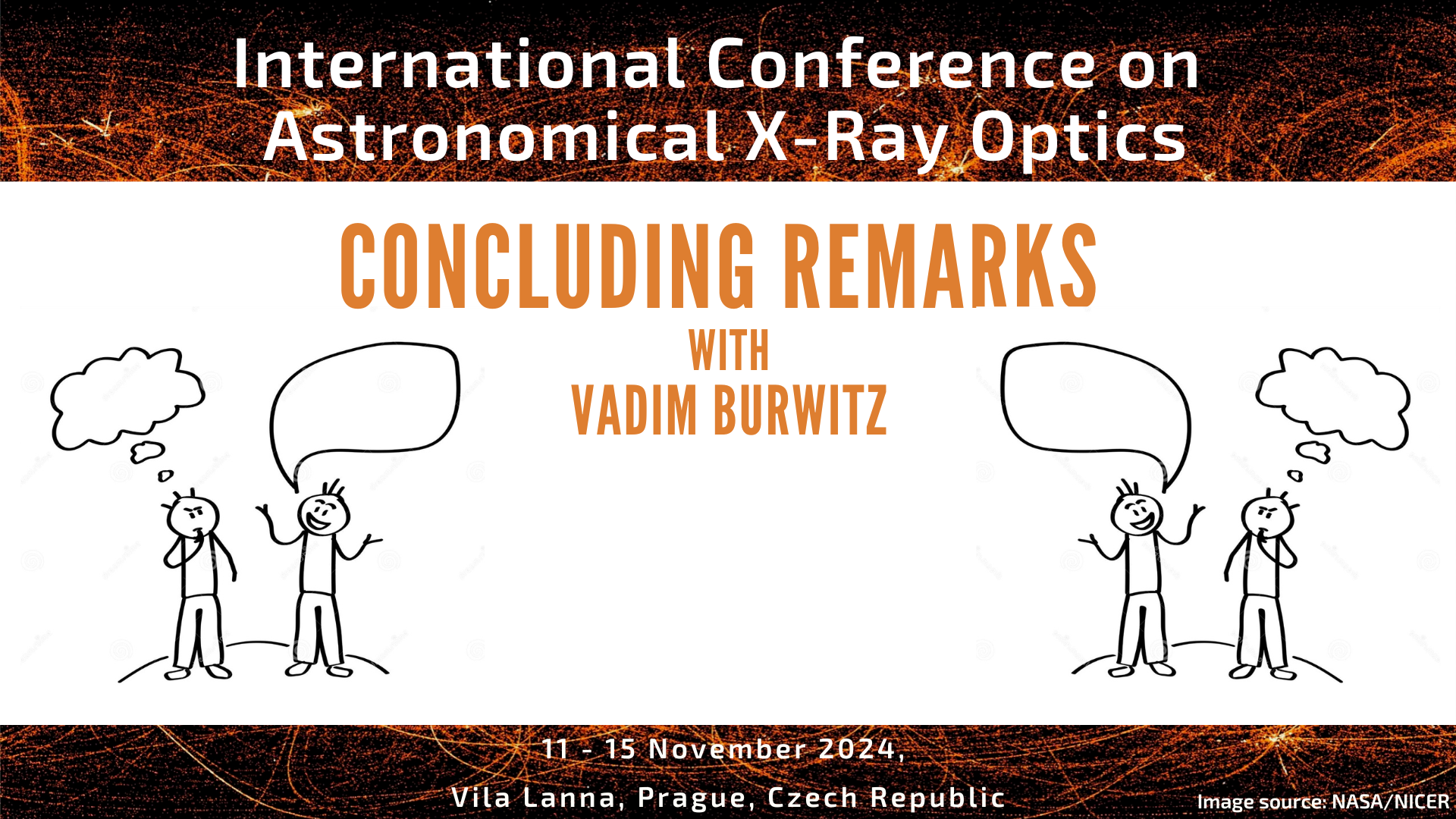 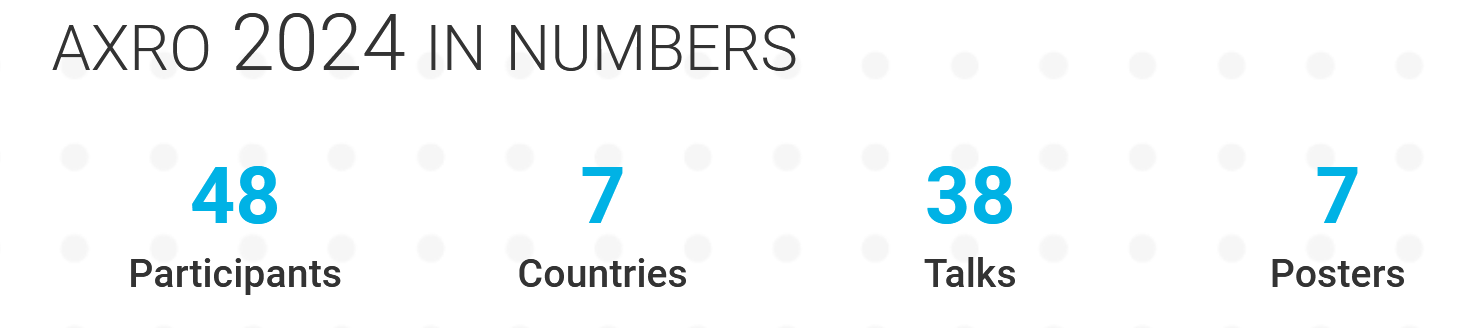 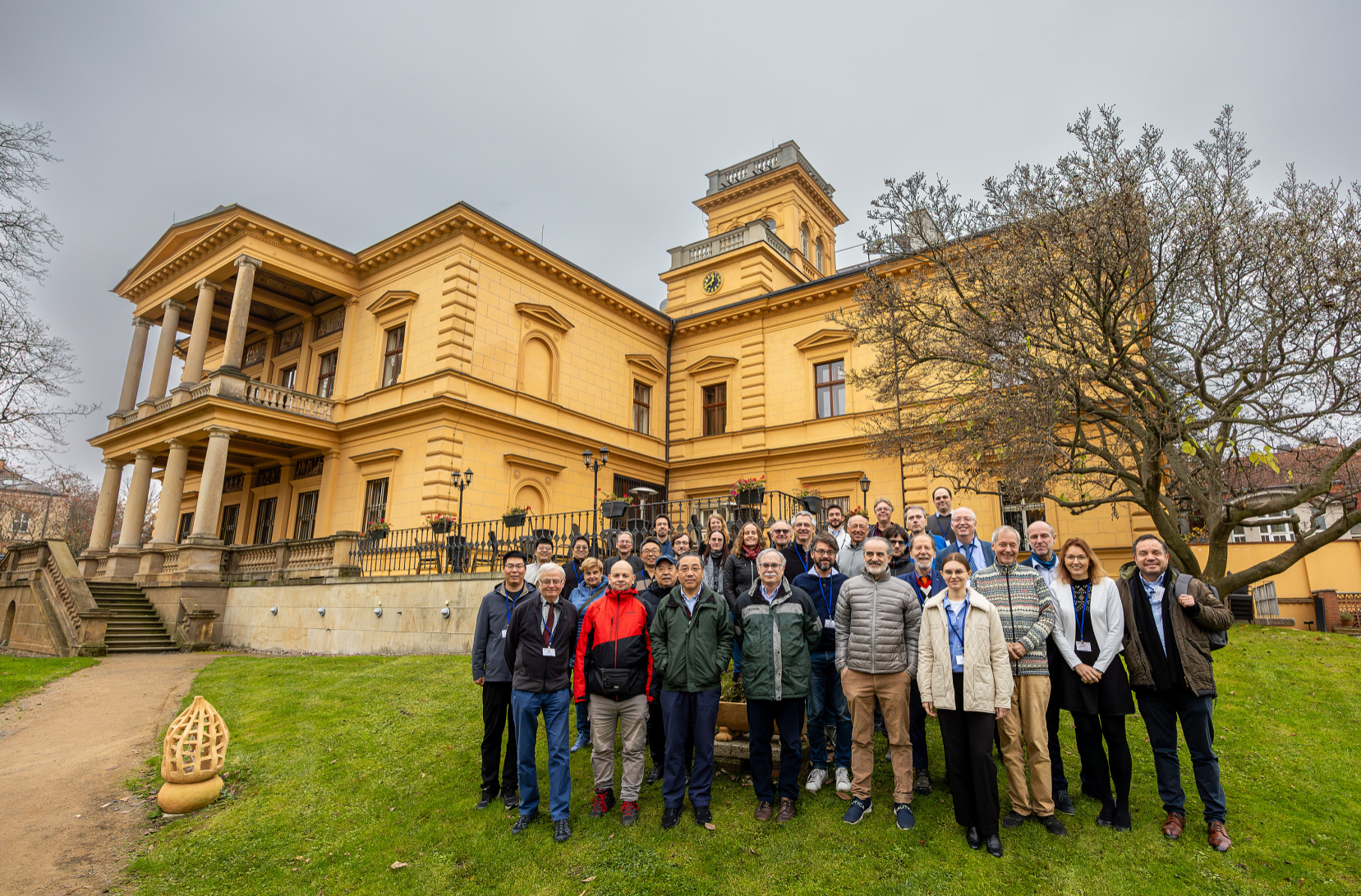 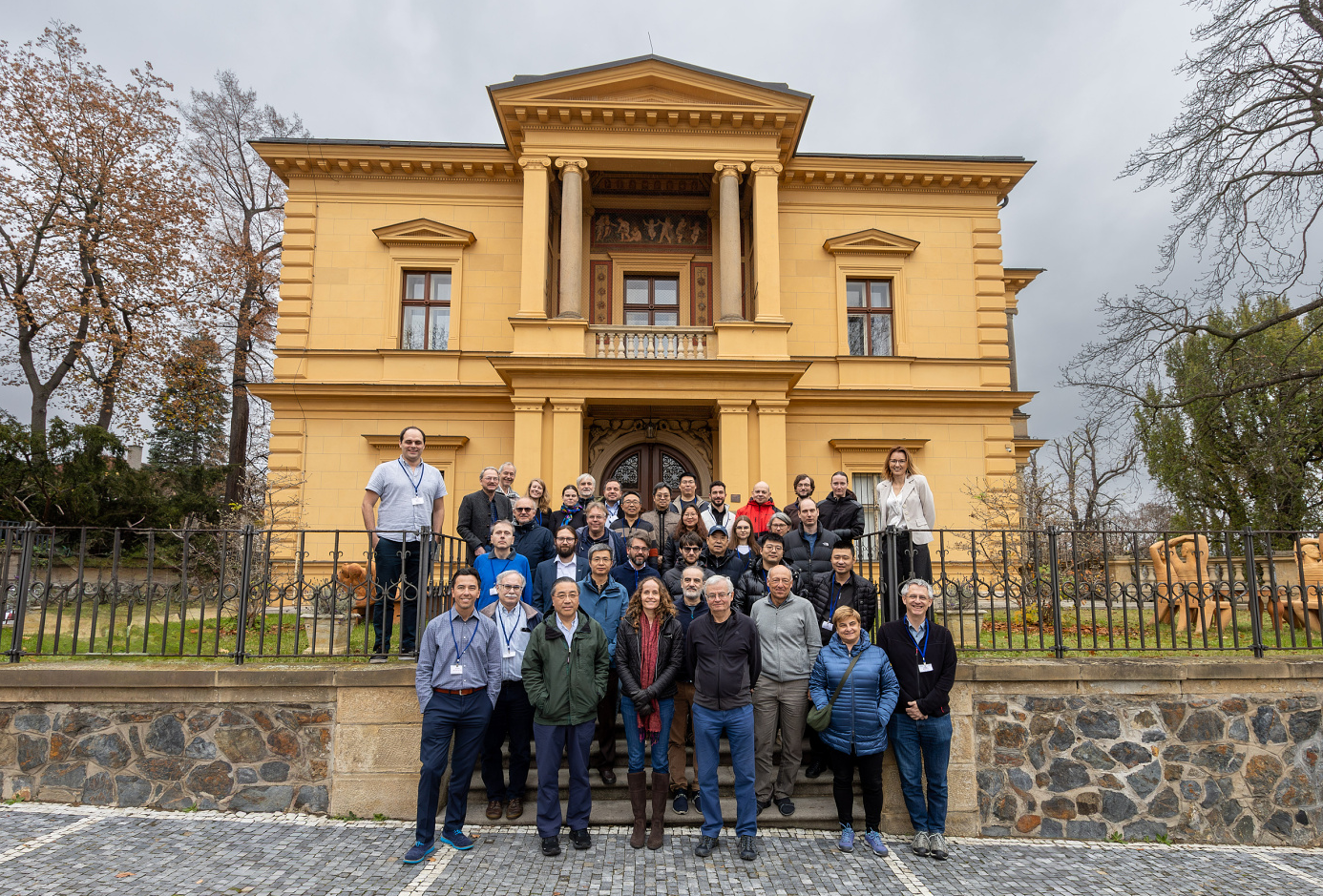 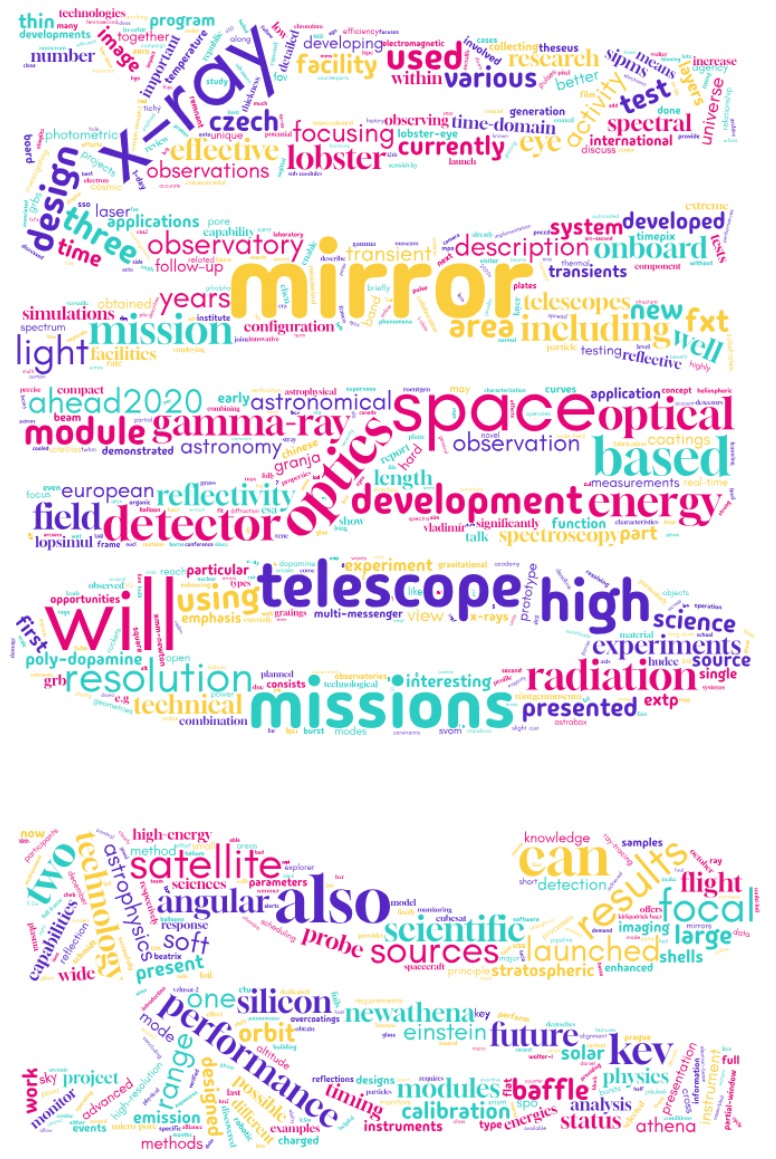 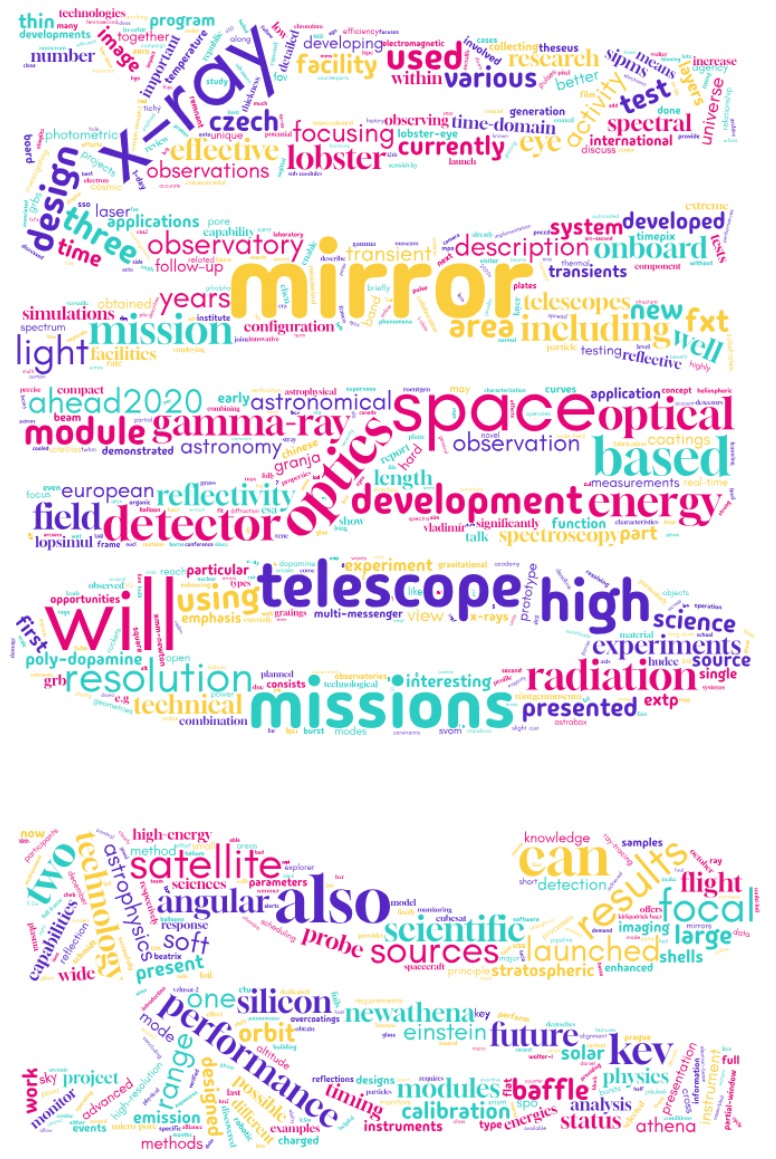 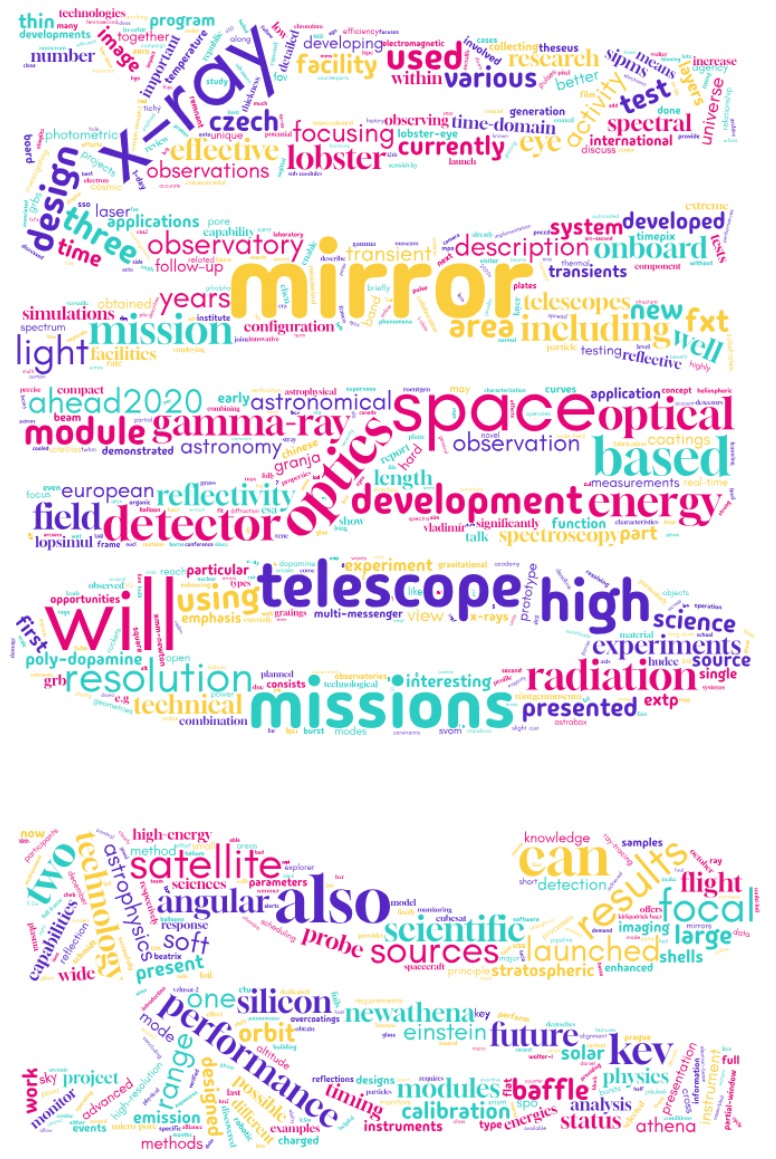 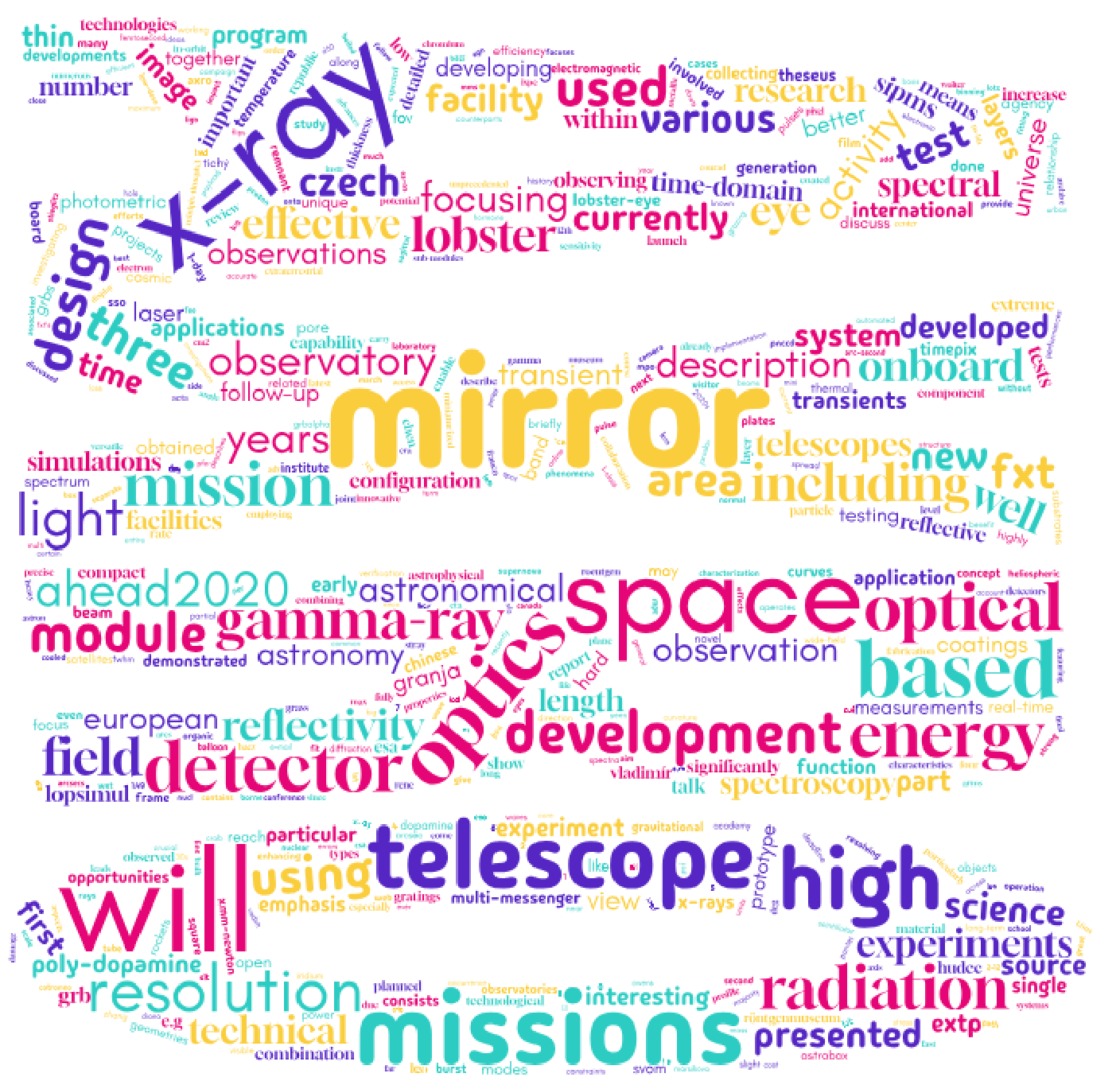 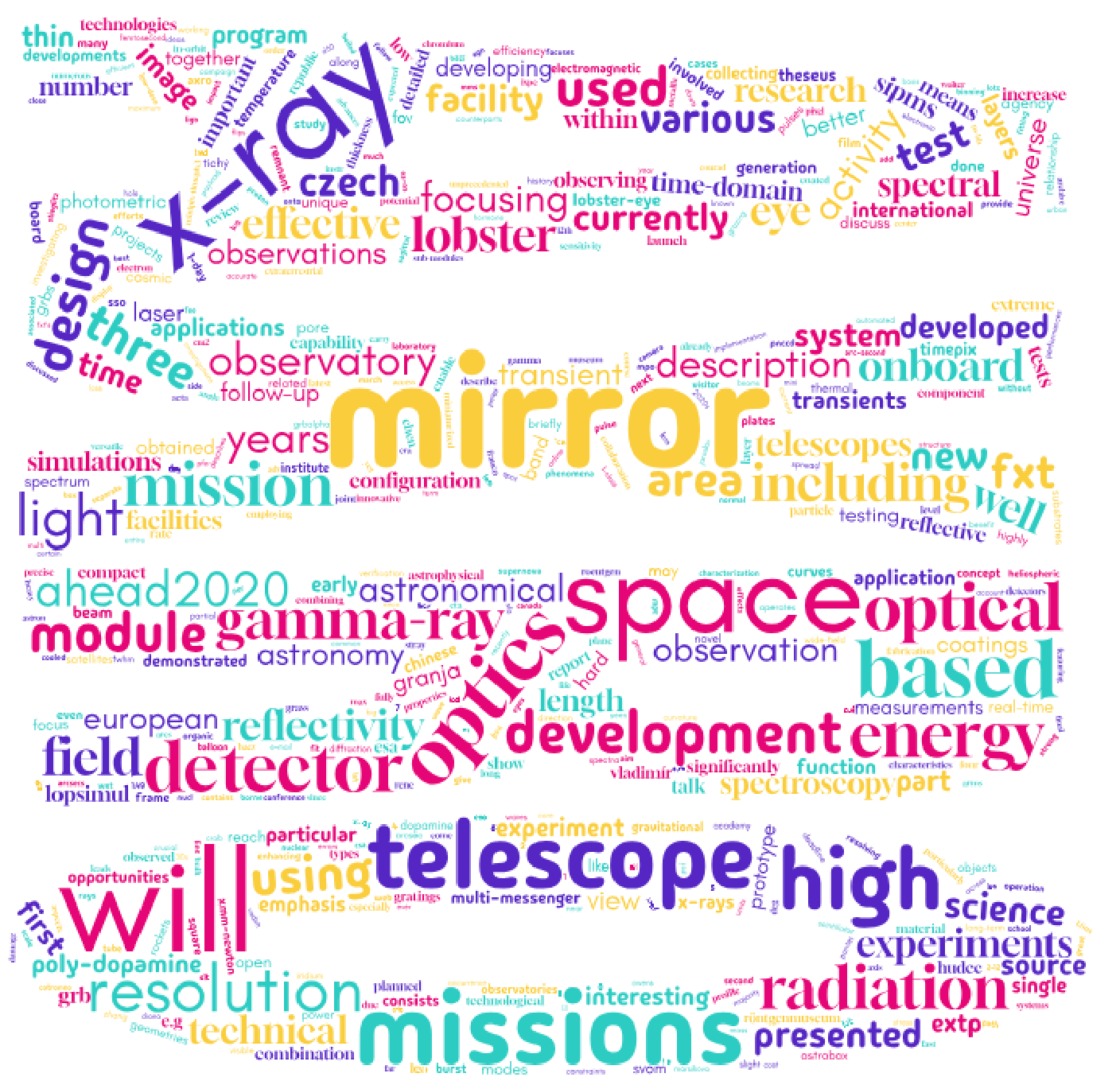 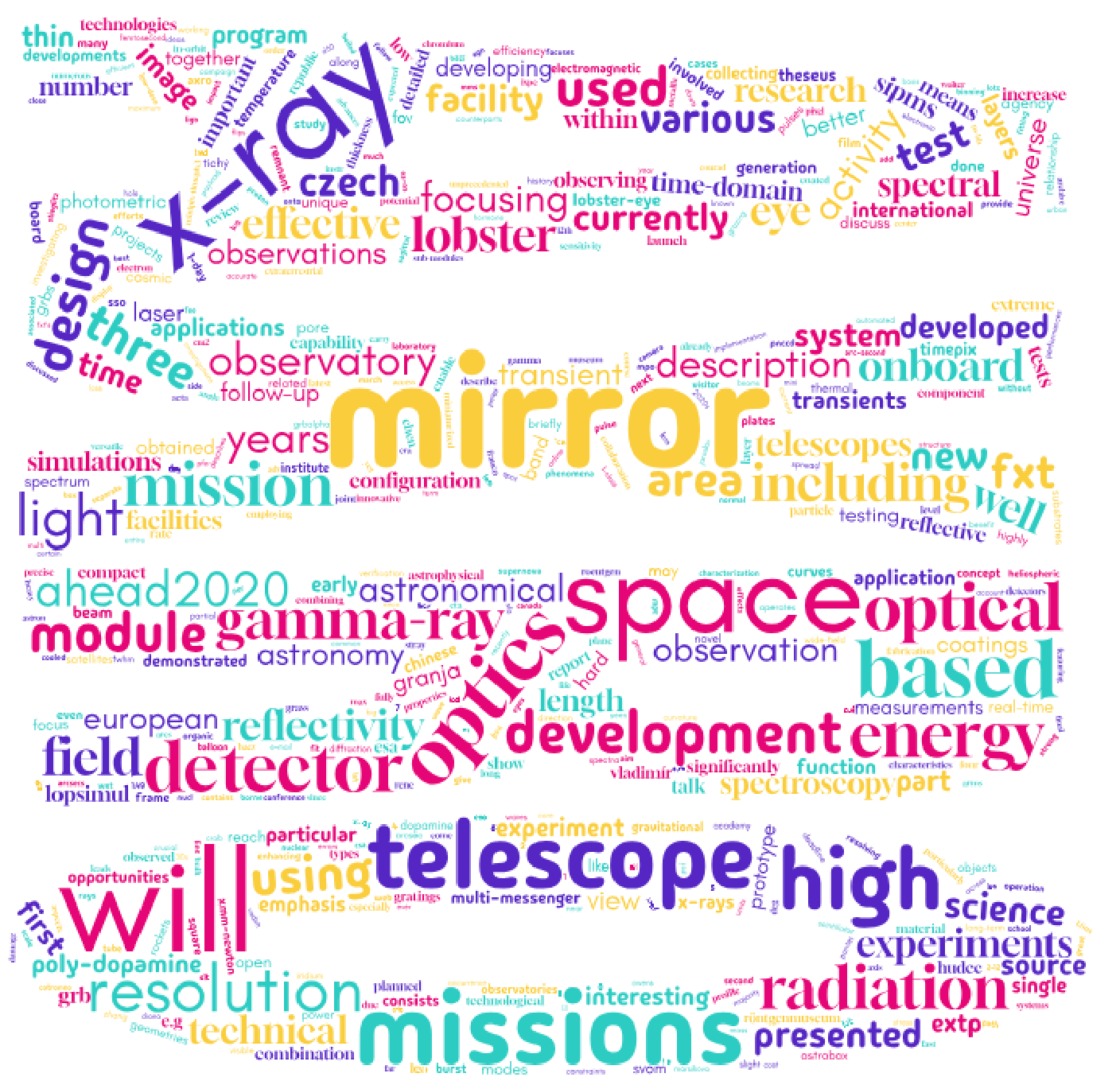 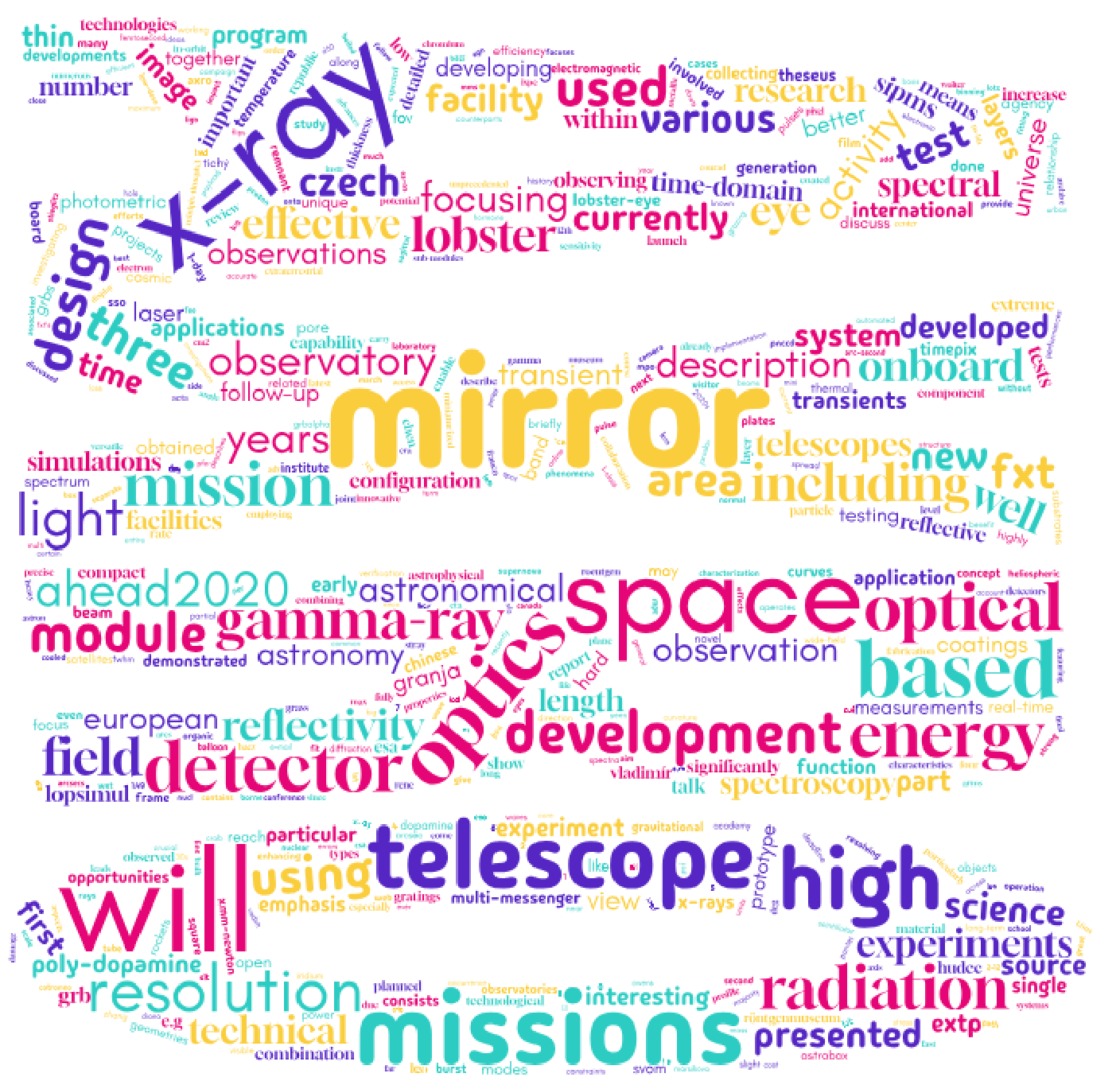 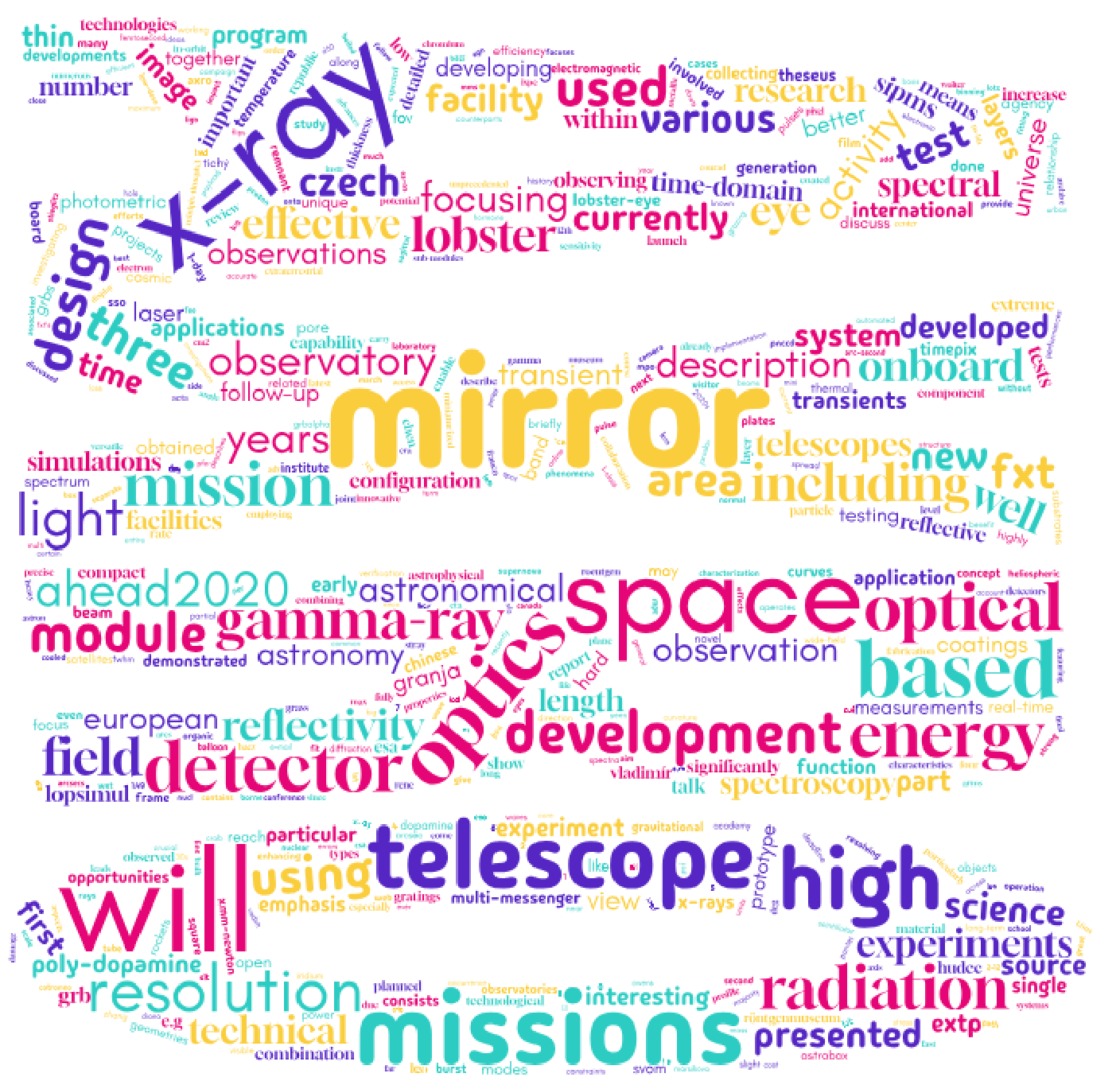 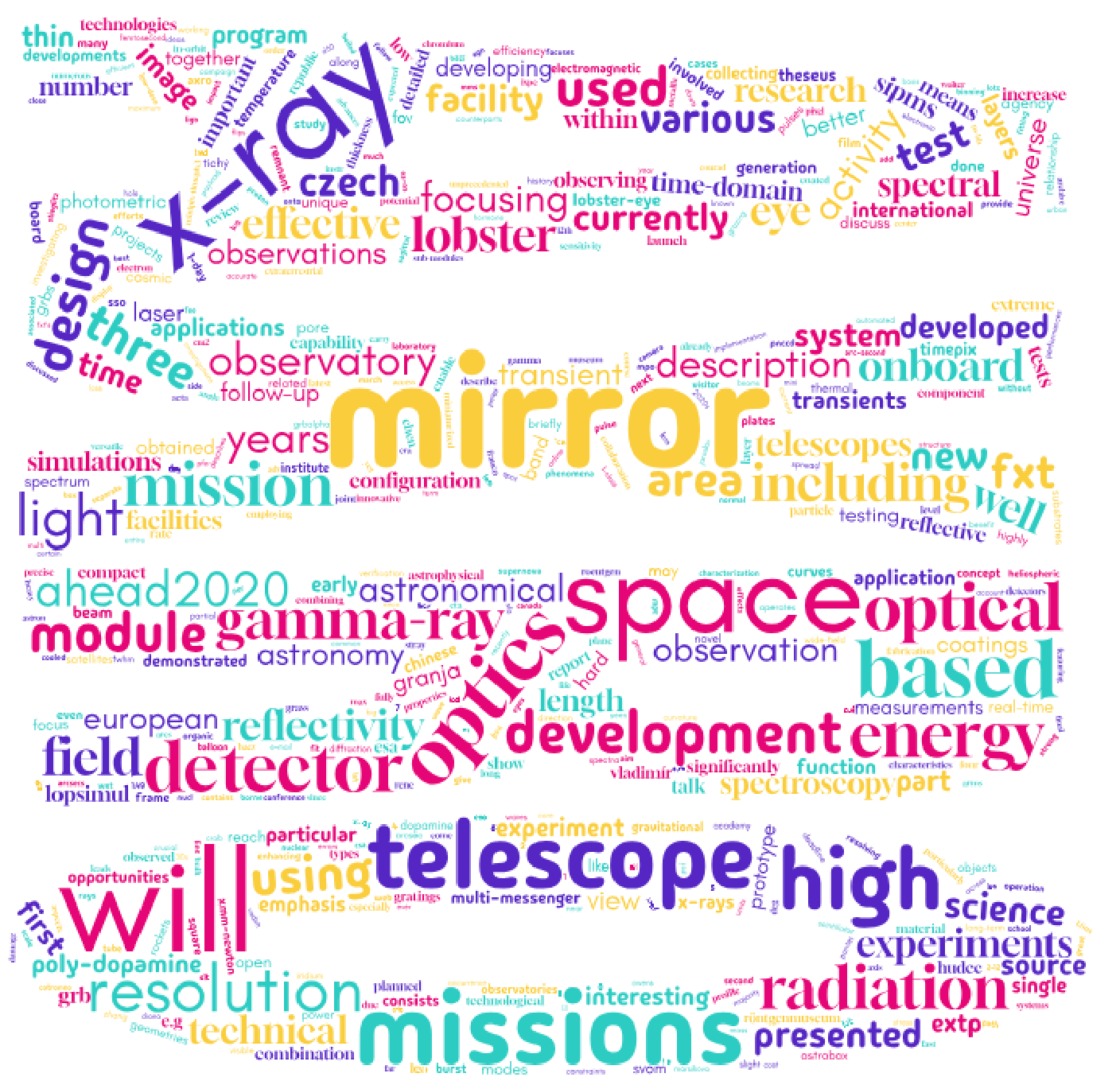 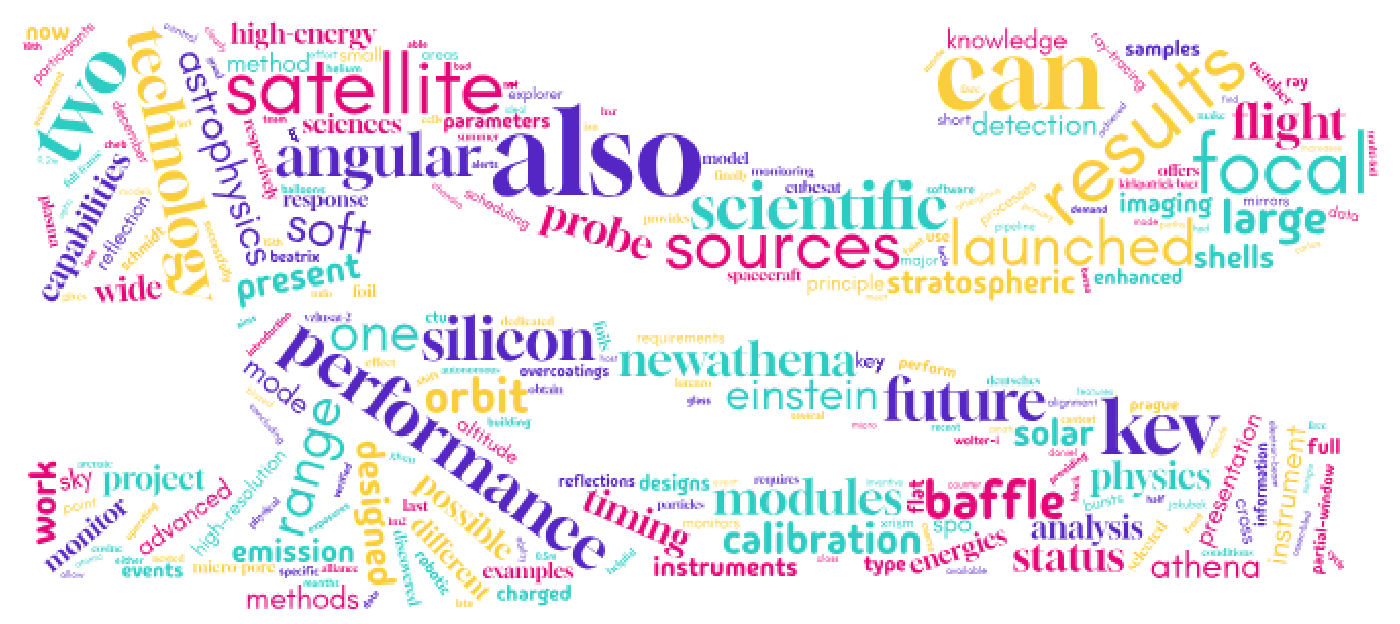 A big thank you to the hosts

for a very well organised meeting

And looking forward to the

AXRO 25 meeting